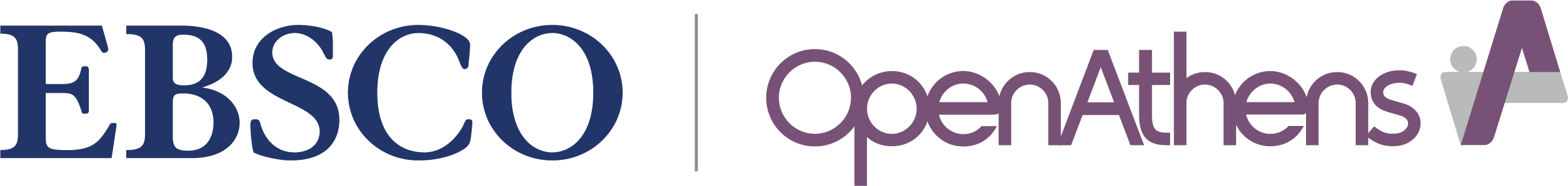 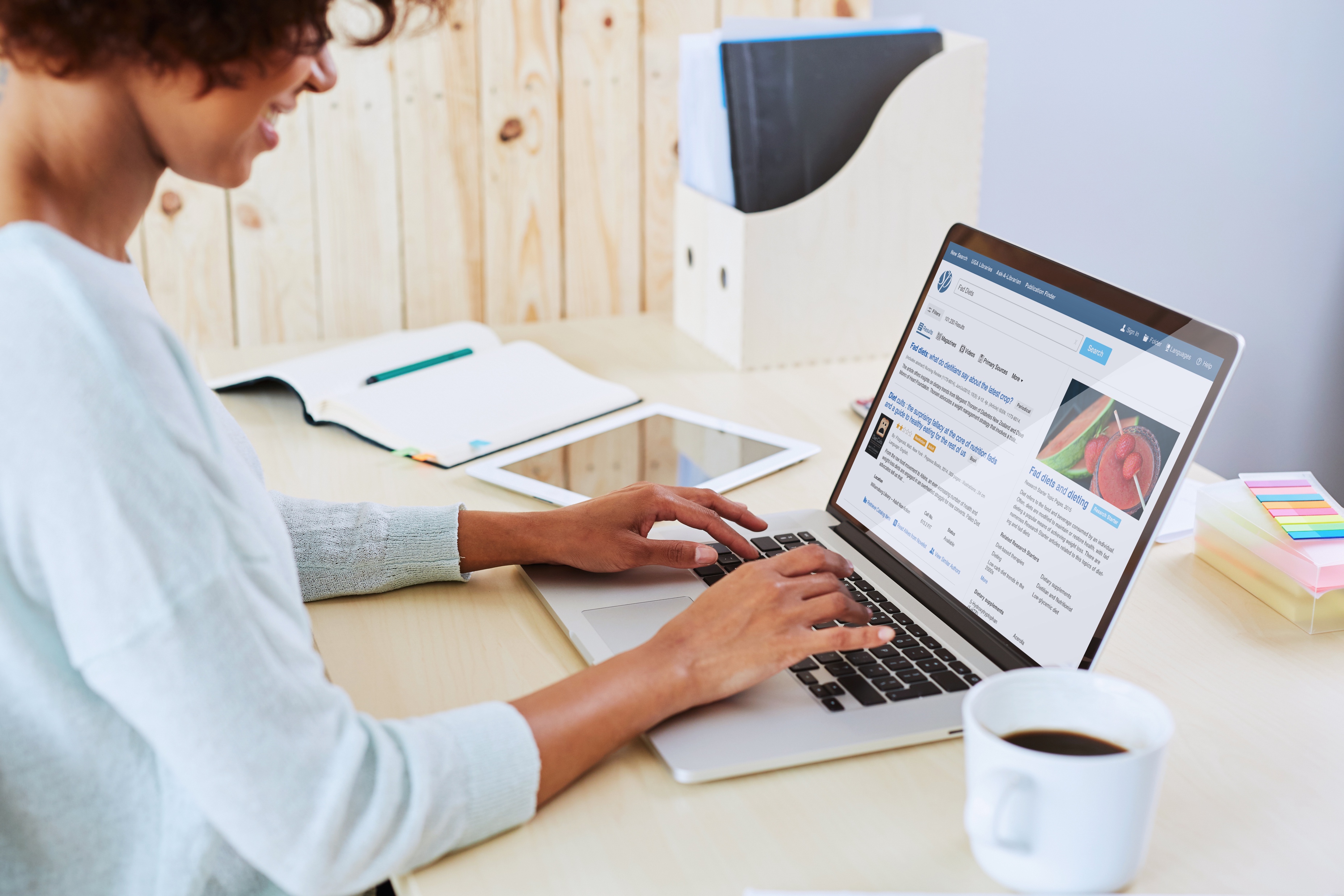 GALILEO & OpenAthens: 21st Century Authentication for GALILEO Participating Libraries
Christopher Holly
Director of SaaS Innovation, EBSCO
cholly@ebsco.com
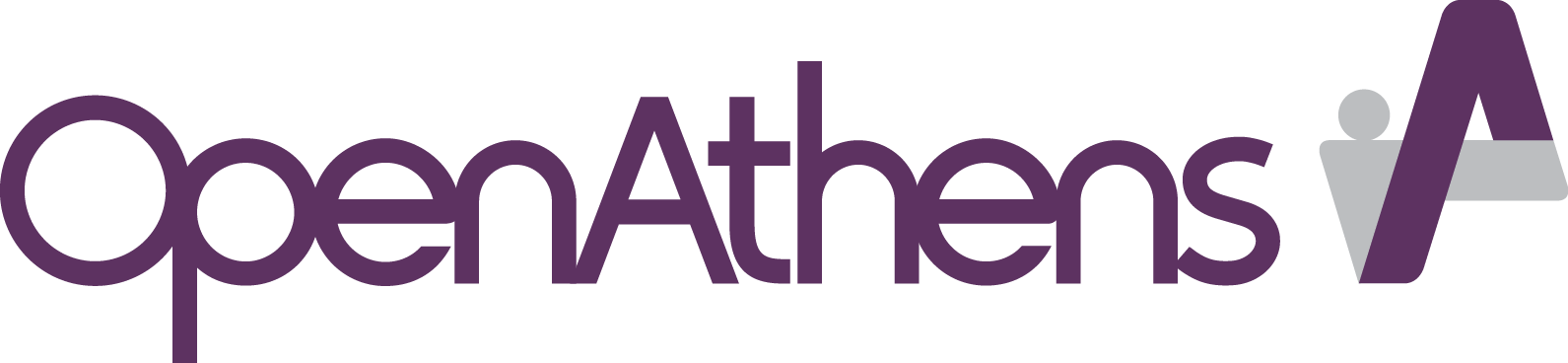 Helping over 2,600 organisationsenable access to hundreds of thousands of journals, databases and ebooks, for over 4 million end users, across 200+ countries.
OpenAthens – What is it?
Username/Password system for access to electronic resources
Use current credentials or create in OpenAthens
Provides user categorization & statistics
Access Management - down to the Individual Platform & User
Customizable Permission Sets (by department, role, major, year of grad, etc)
Provides anonymized patron information to Service Providers
Fully Cloud-Based Service with 24/7 Customer Support
OpenAthens - Benefits
Easily configured by administrators
User account management tools can allocate or restrict access to categories of individuals or groups
Granular statistics 
Informed collection management using statistics
Help determine patron outcomes 
Cross charging different business units
By Librarians for Librarians
OpenAthens – Integration Options
Integrates with organization’s own systems…
Google G Suite Global Directory 
ILS’s
Student Information Systems
APIs
SAML
Active Directory (ADFS or LDAP)
Portals
Learning Management Systems
No *new* usernames or passwords & improved license compliance

Library resources become another application managed via the SSO system which simplifies IT hierarchy & improves security.
What makes OpenAthens different from IP/proxy?
Designed by librarians for librarians
Always fully hosted
Works across all devices and locations
Collects detailed usage statistics 
Supports user personalization
Military-grade security with SAML
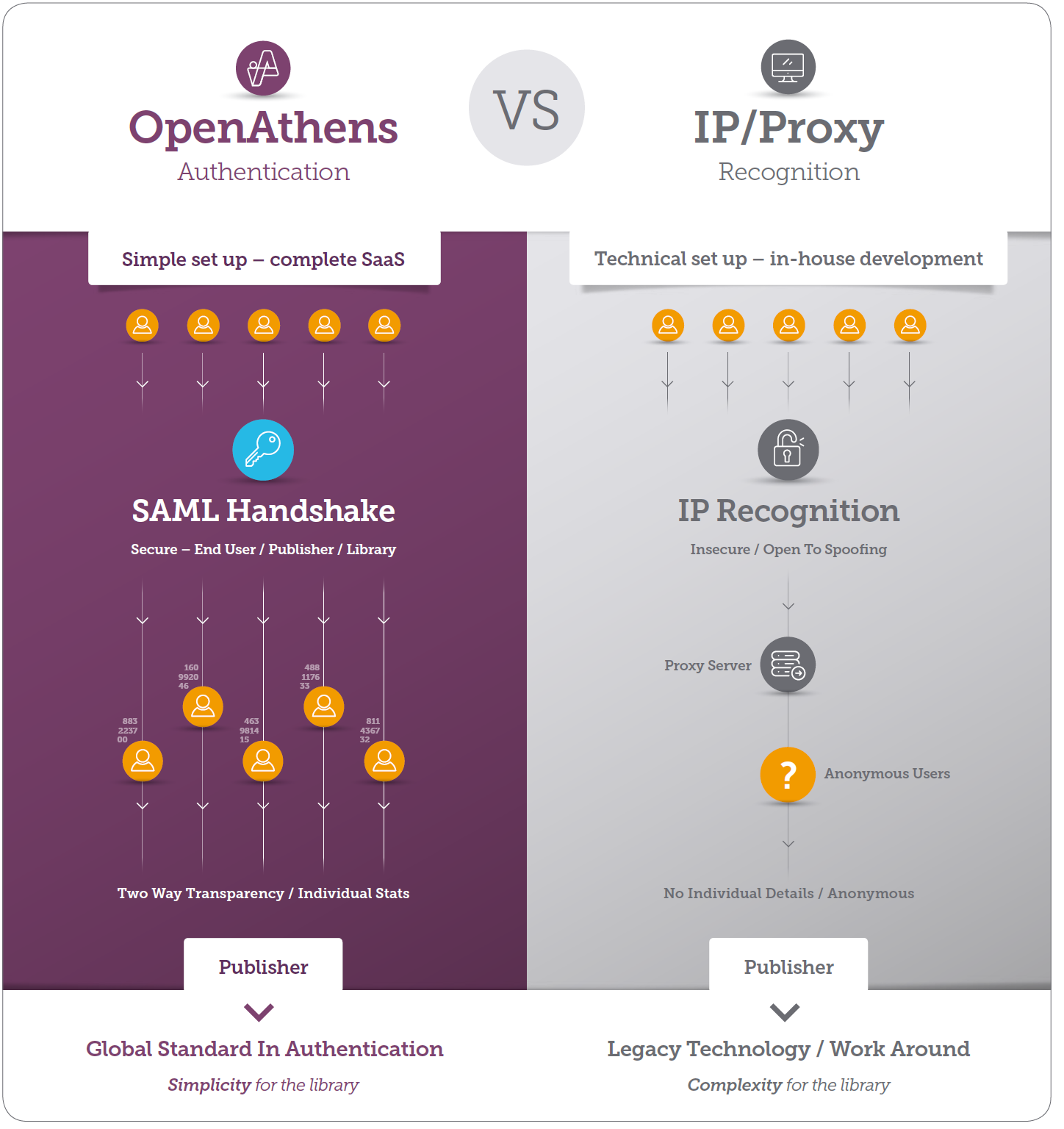 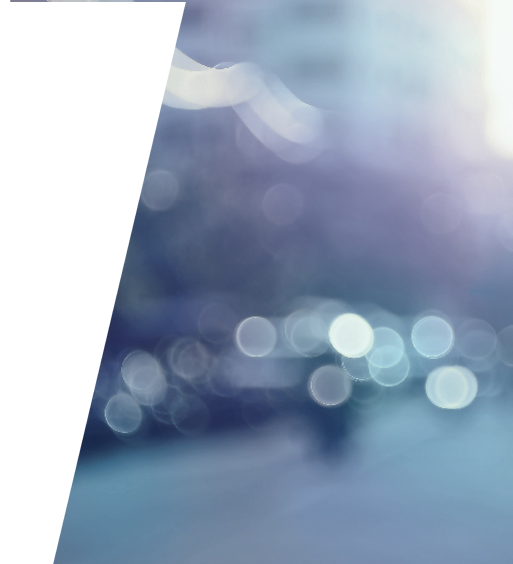 Changing user requirements: 1990 - today
Mobile access is key
Personalization is expected
Multiple devices are used
User Login Today
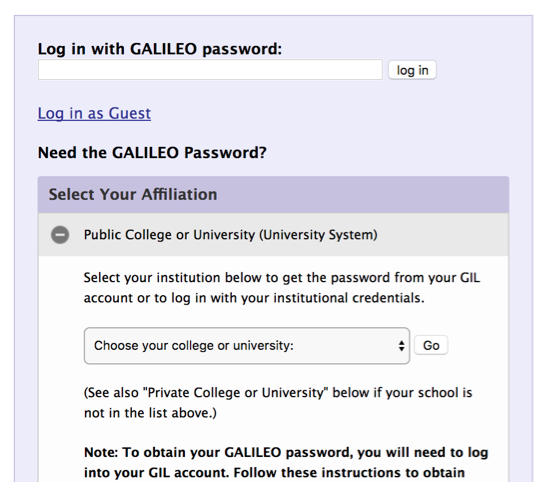 OpenAthens Wayfinder
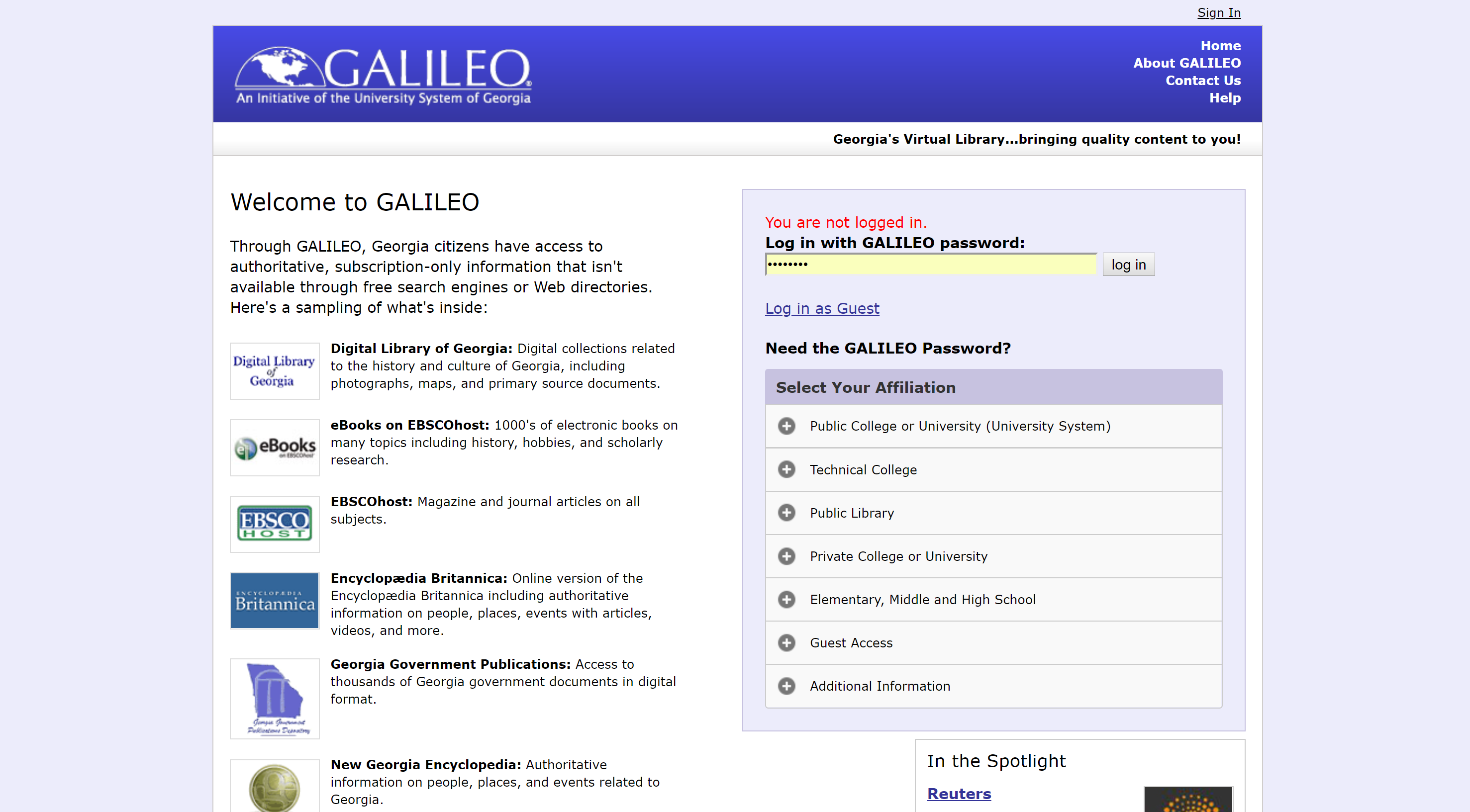 Login to the virtual library of Georgia
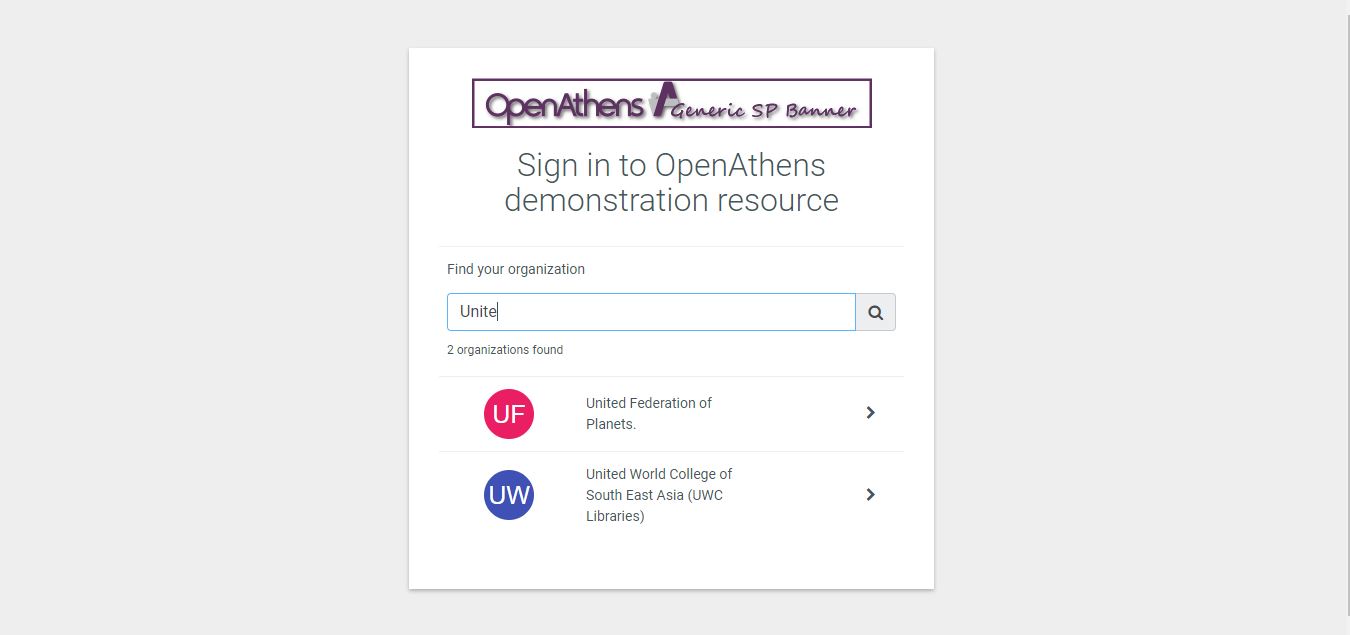 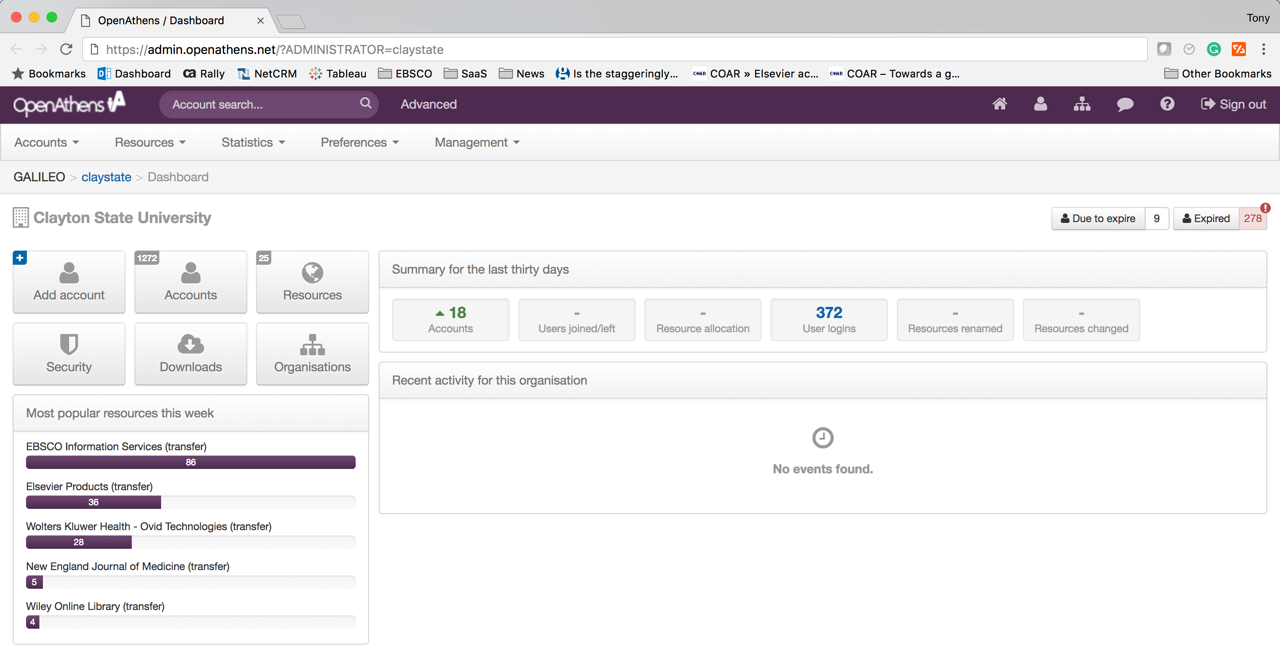 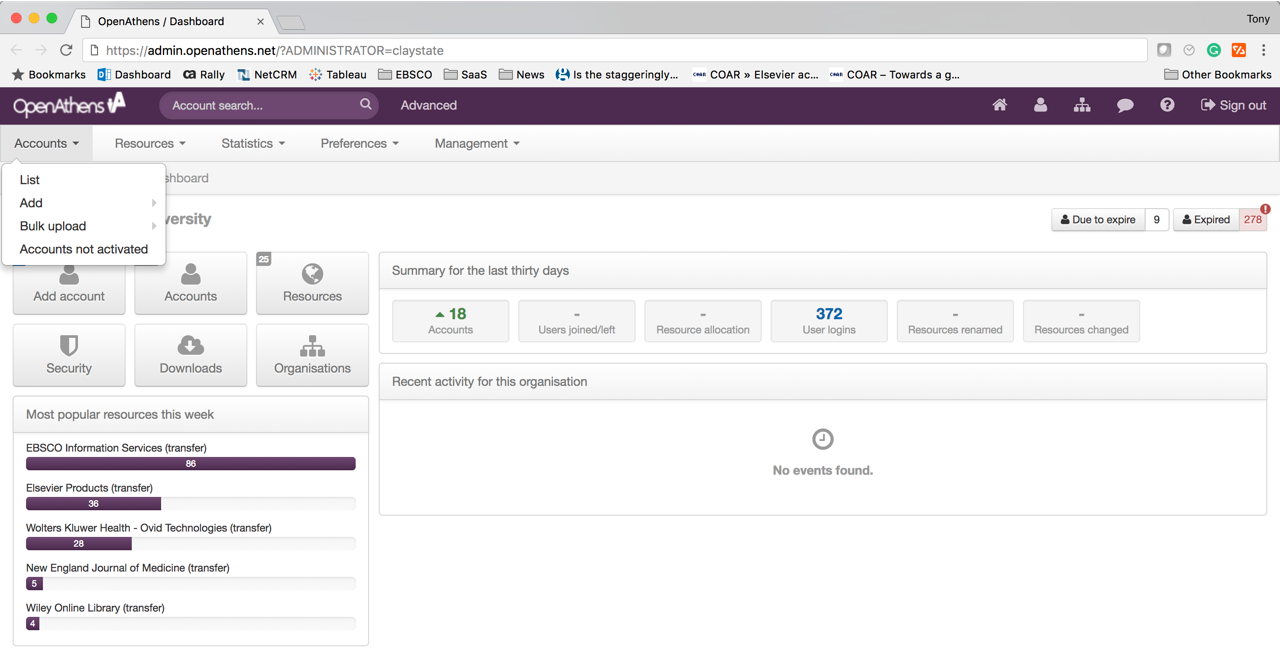 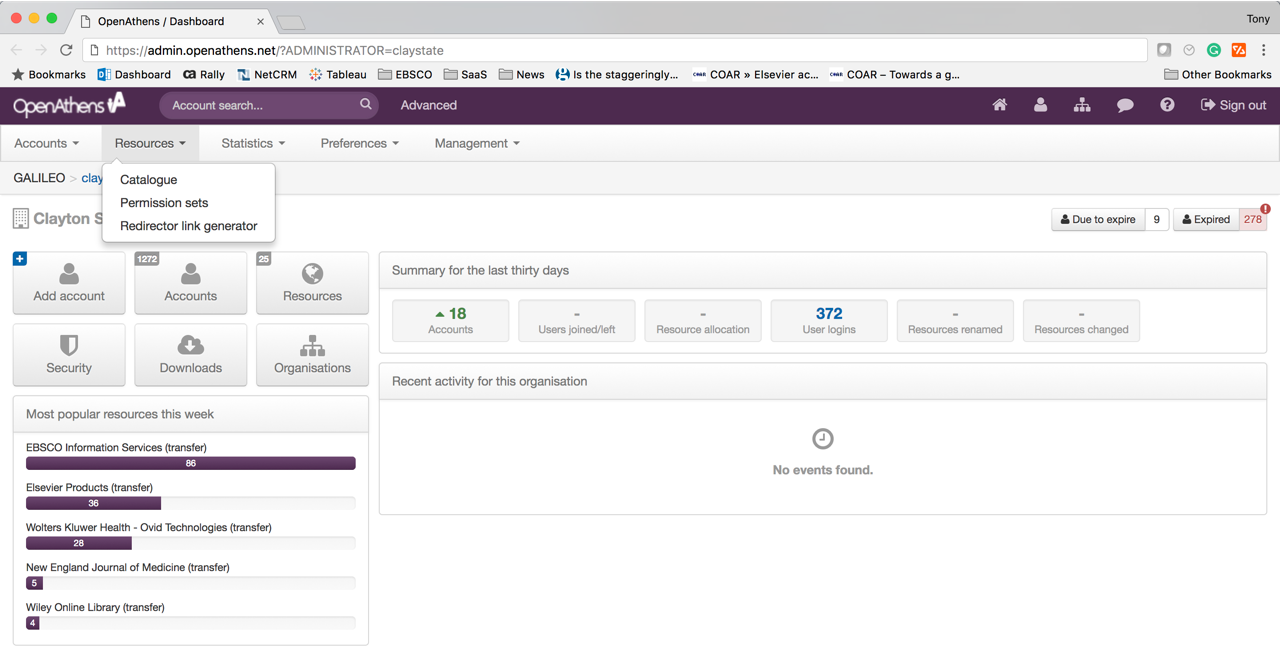 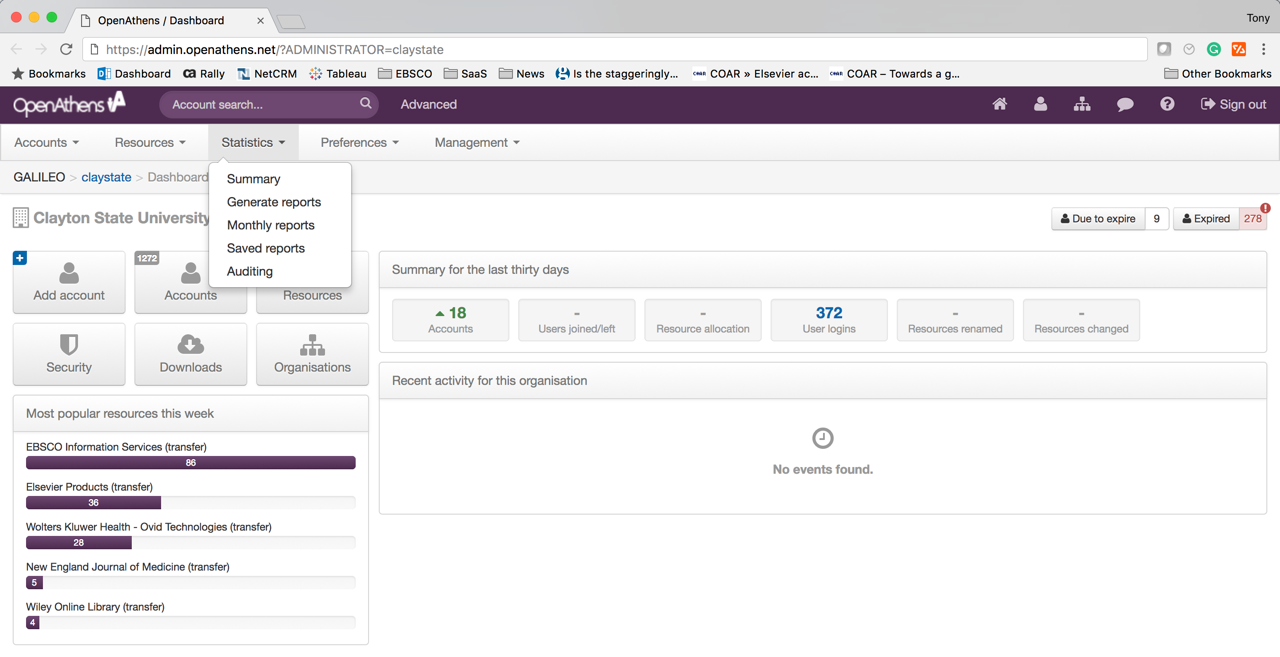 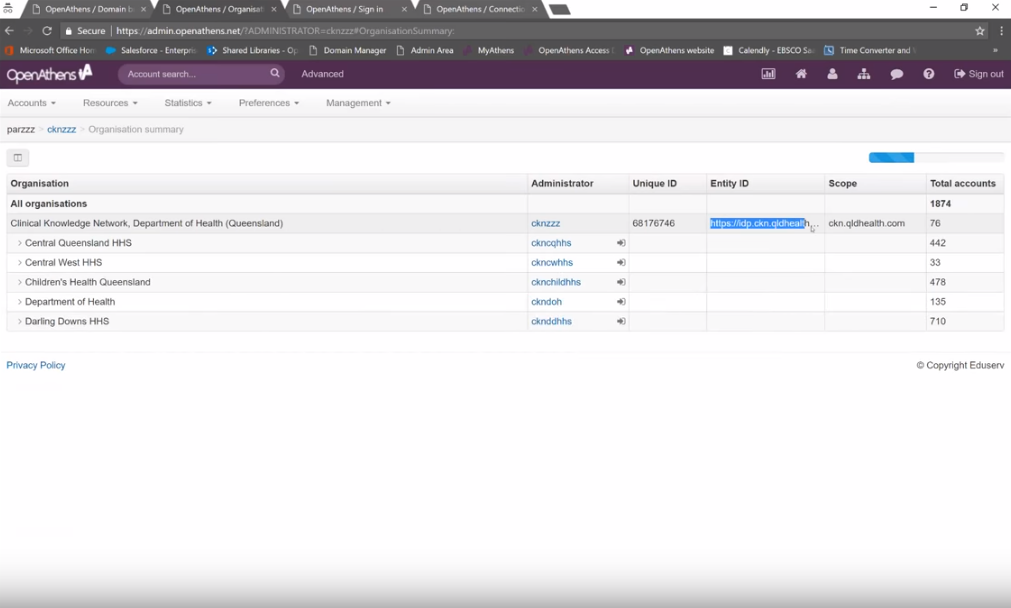 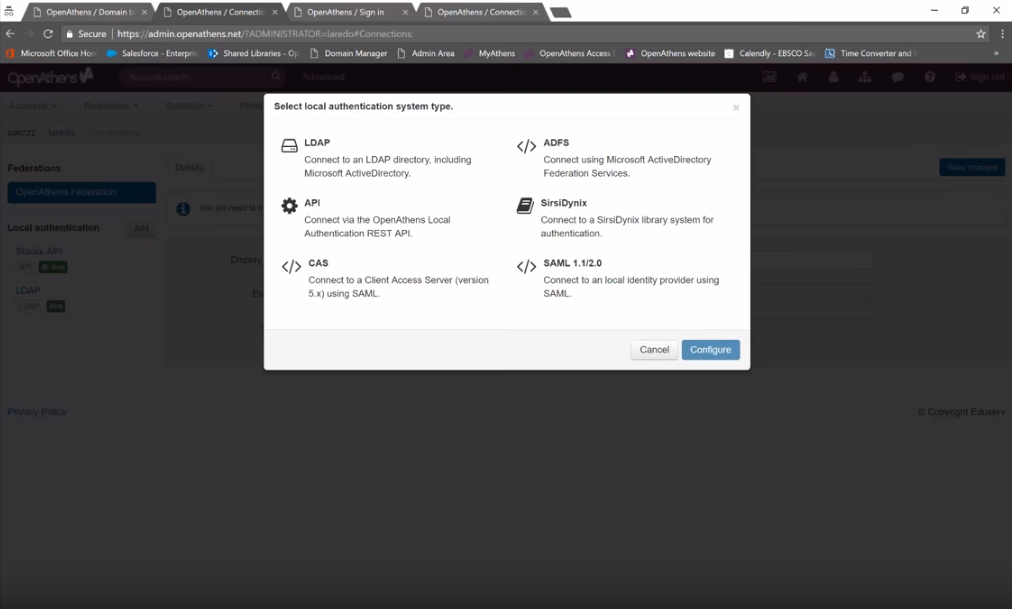 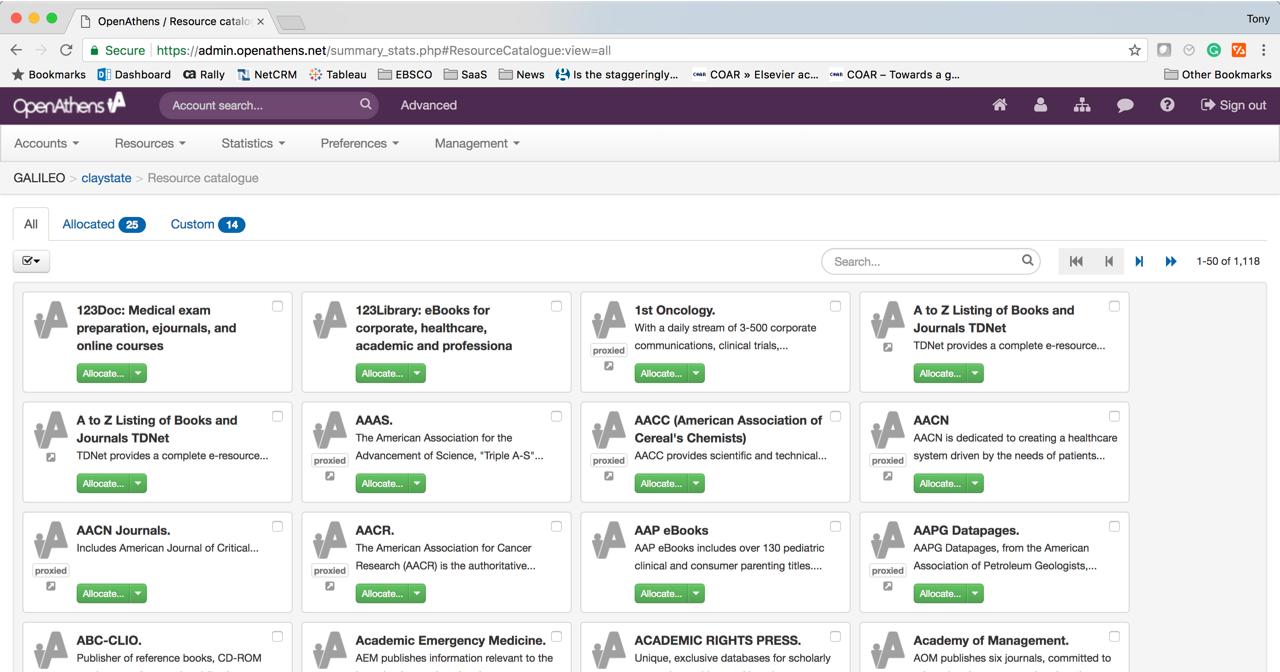 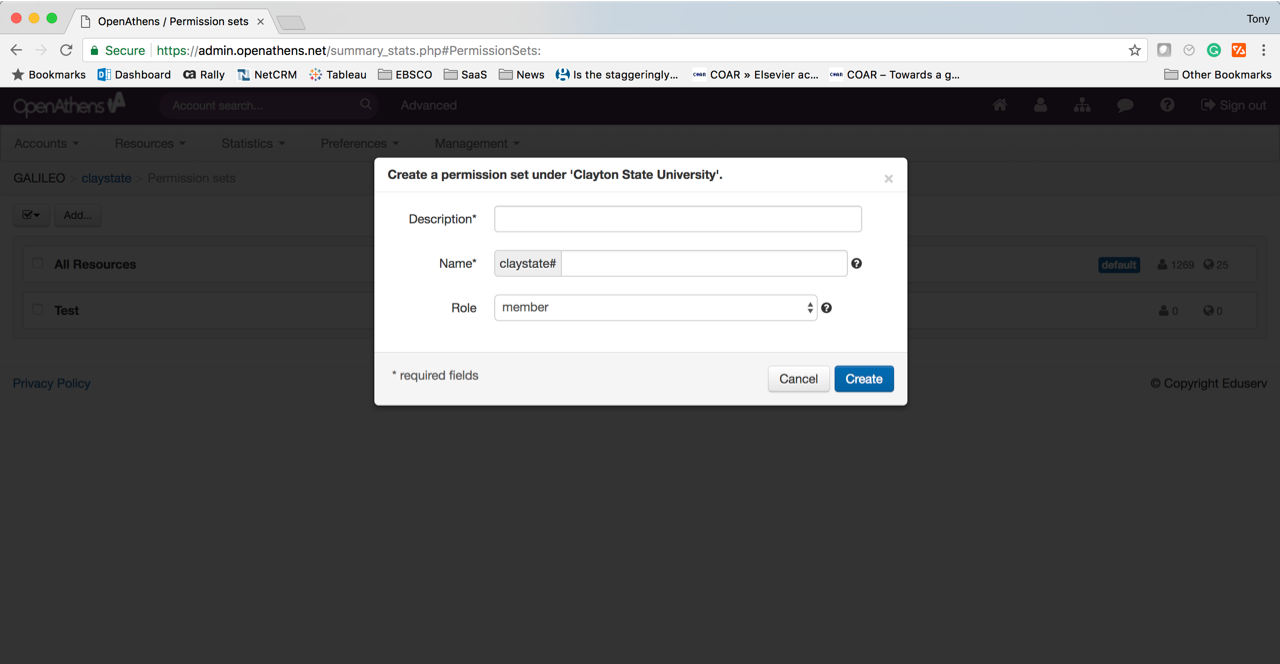 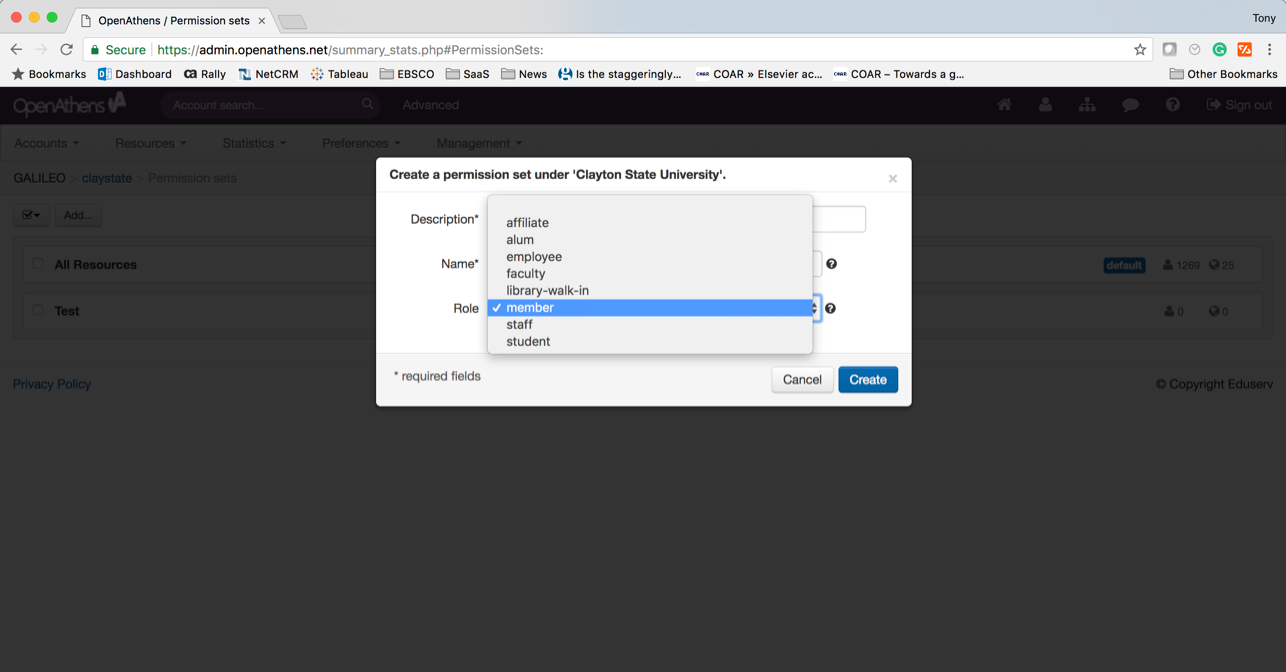 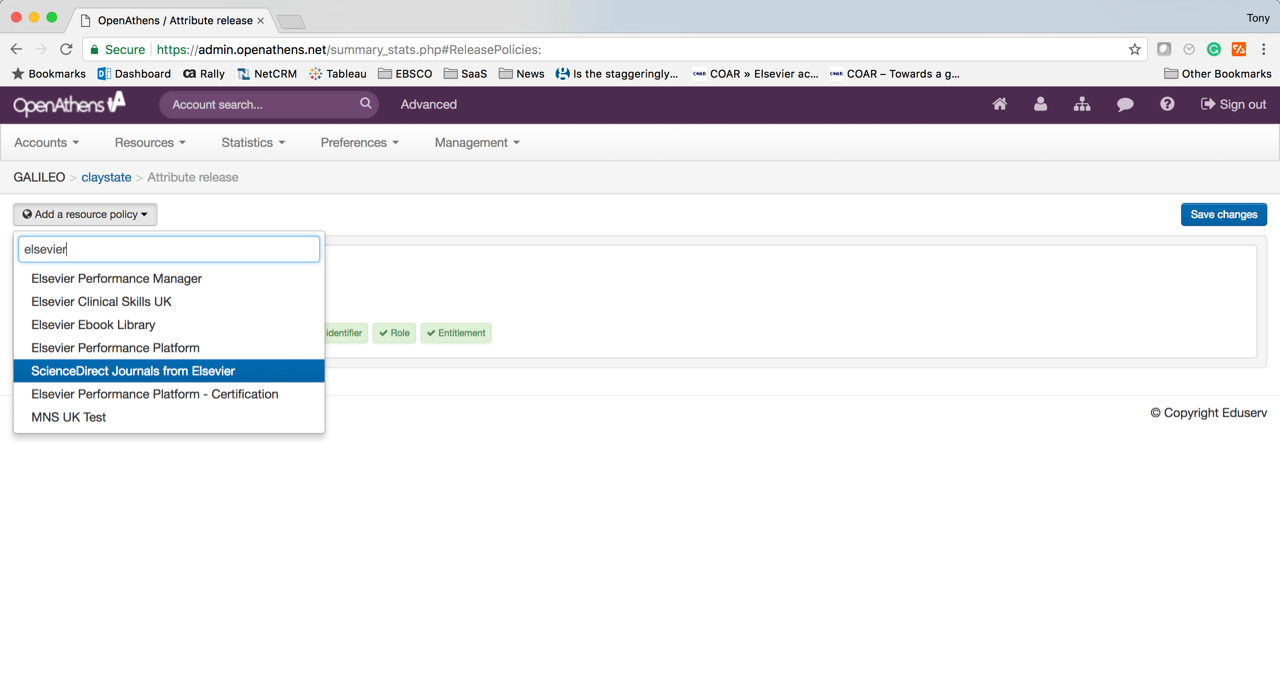 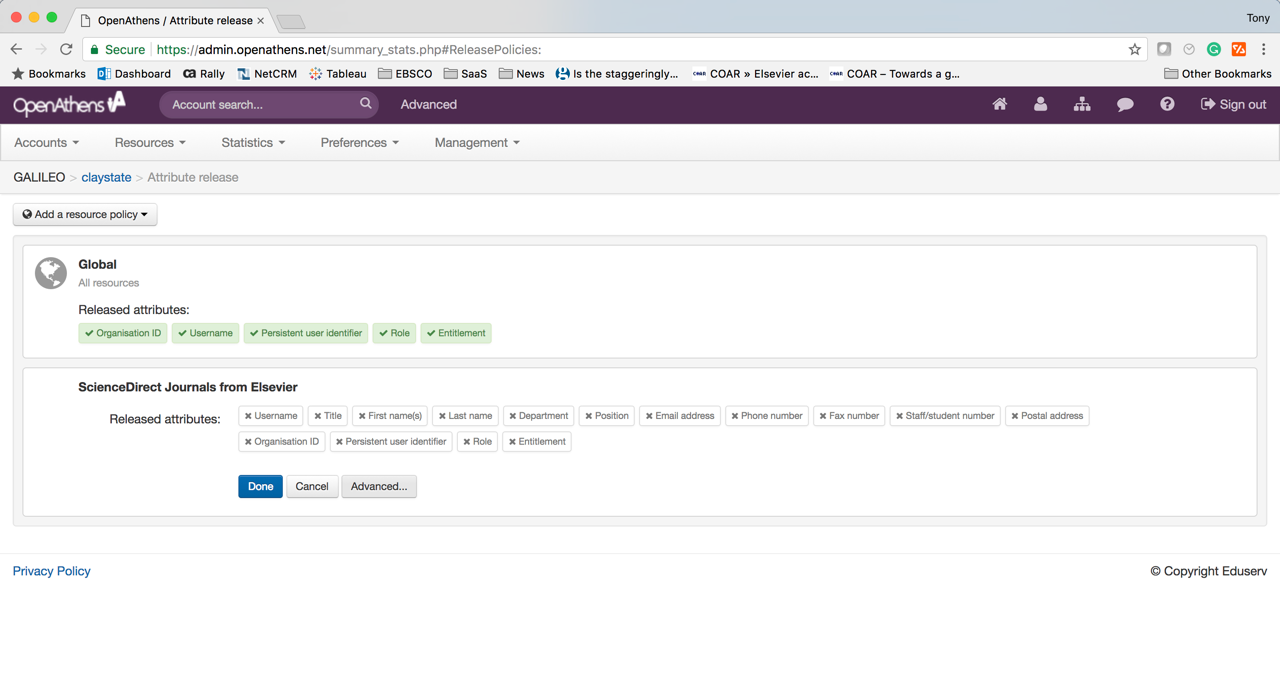 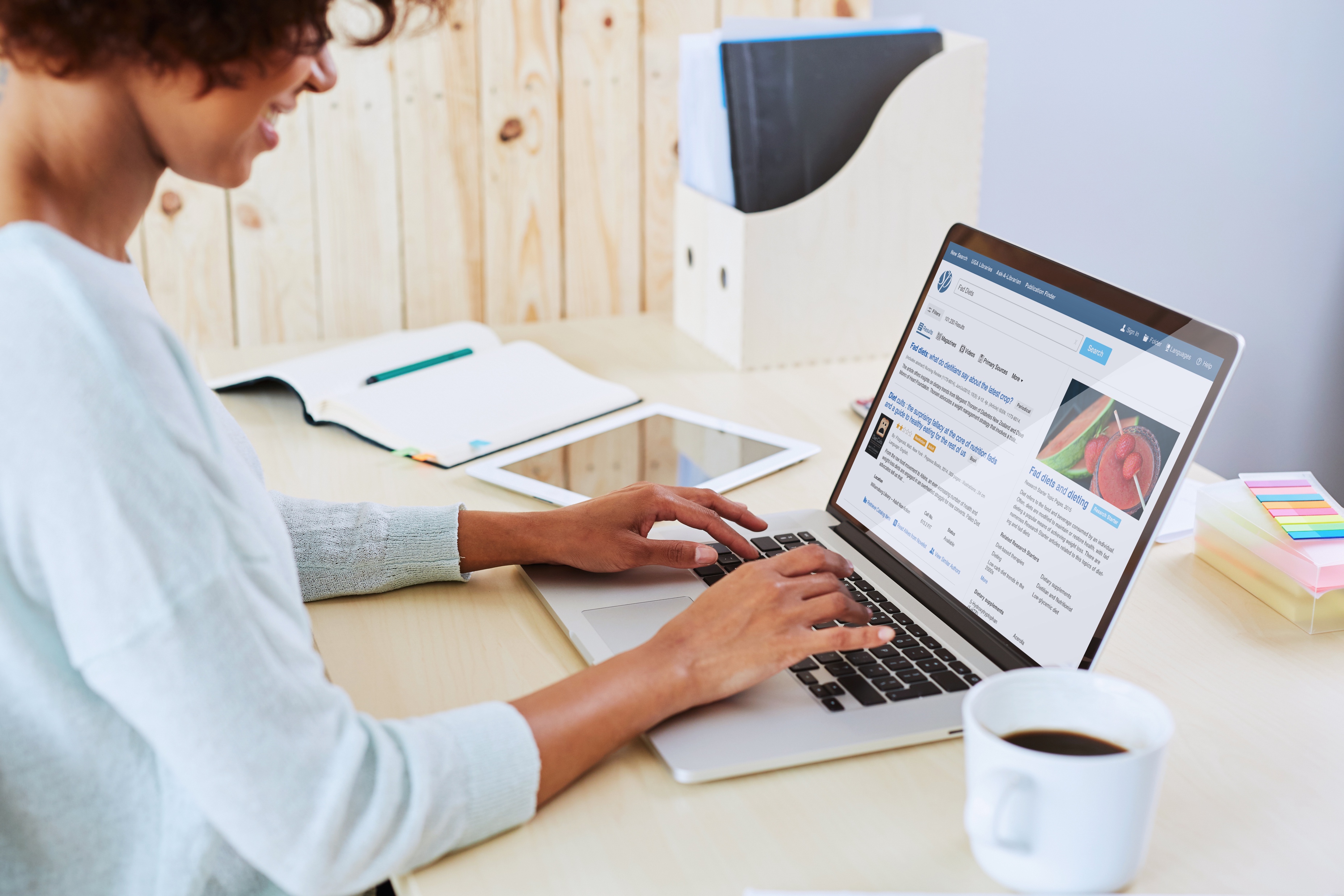 Reporting Features
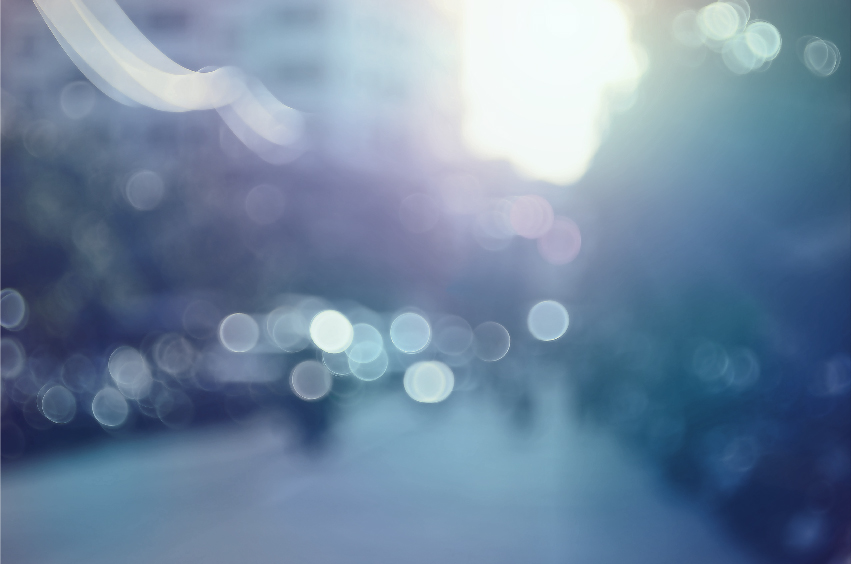 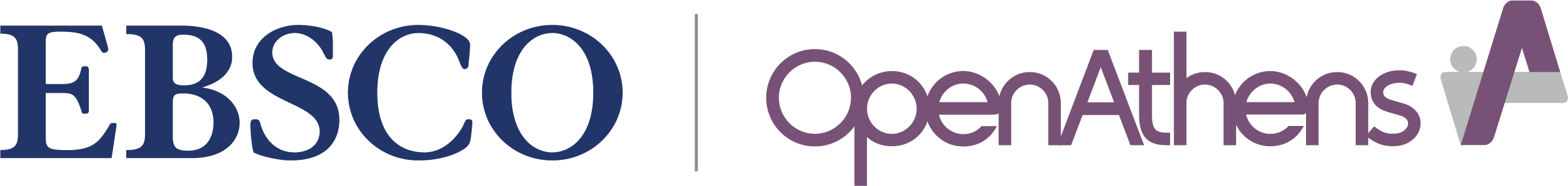 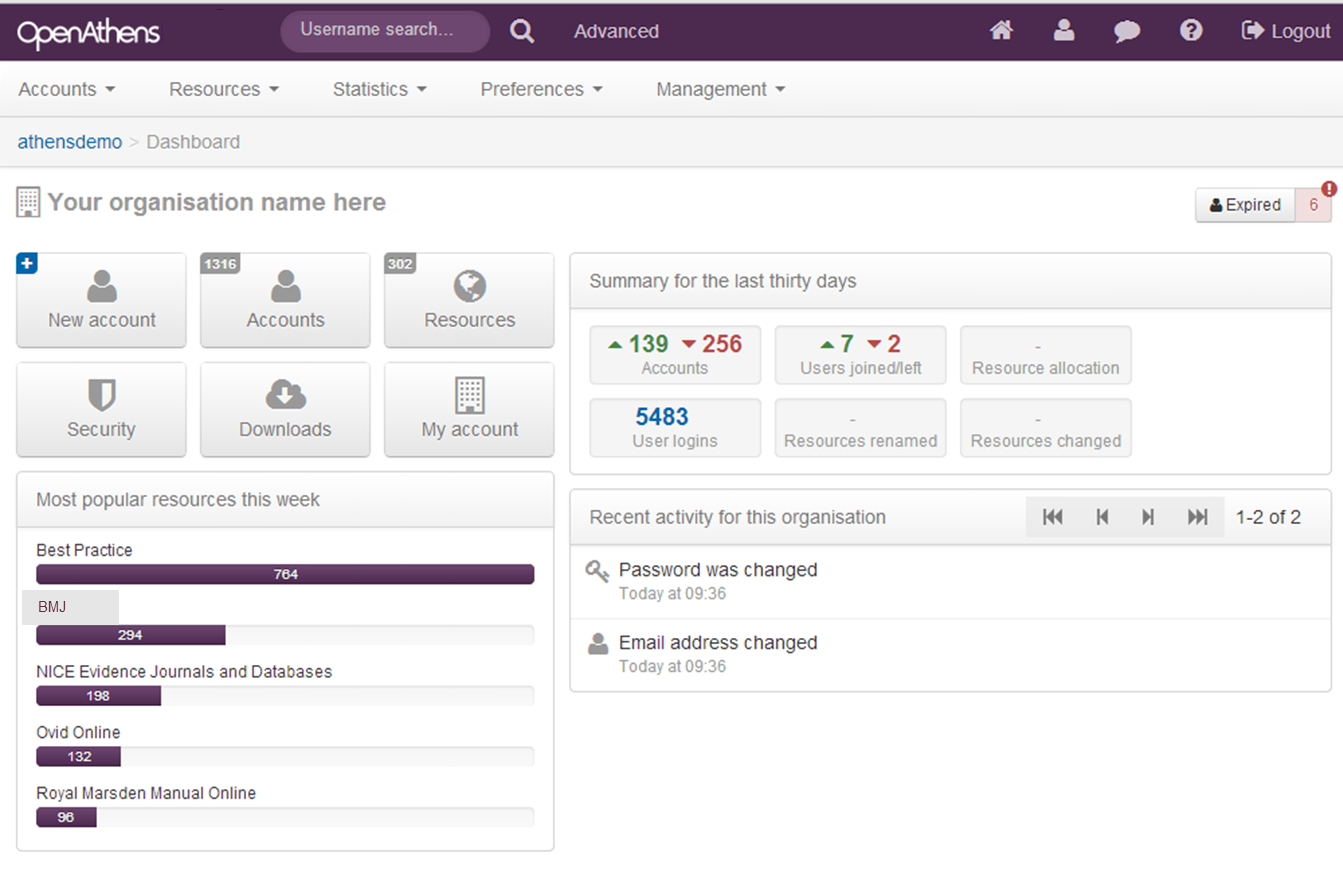 OpenAthens Admin Dashboard
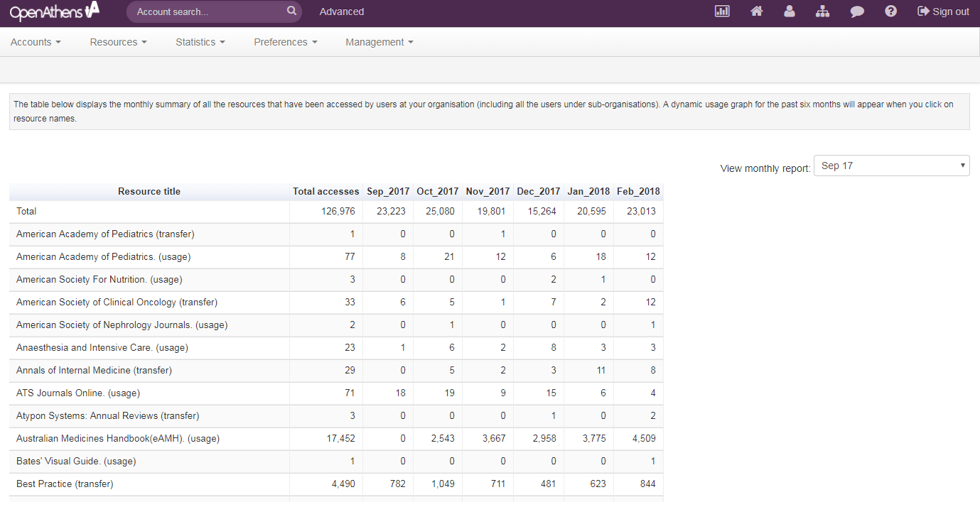 Resource usage statistics
Resource Usage
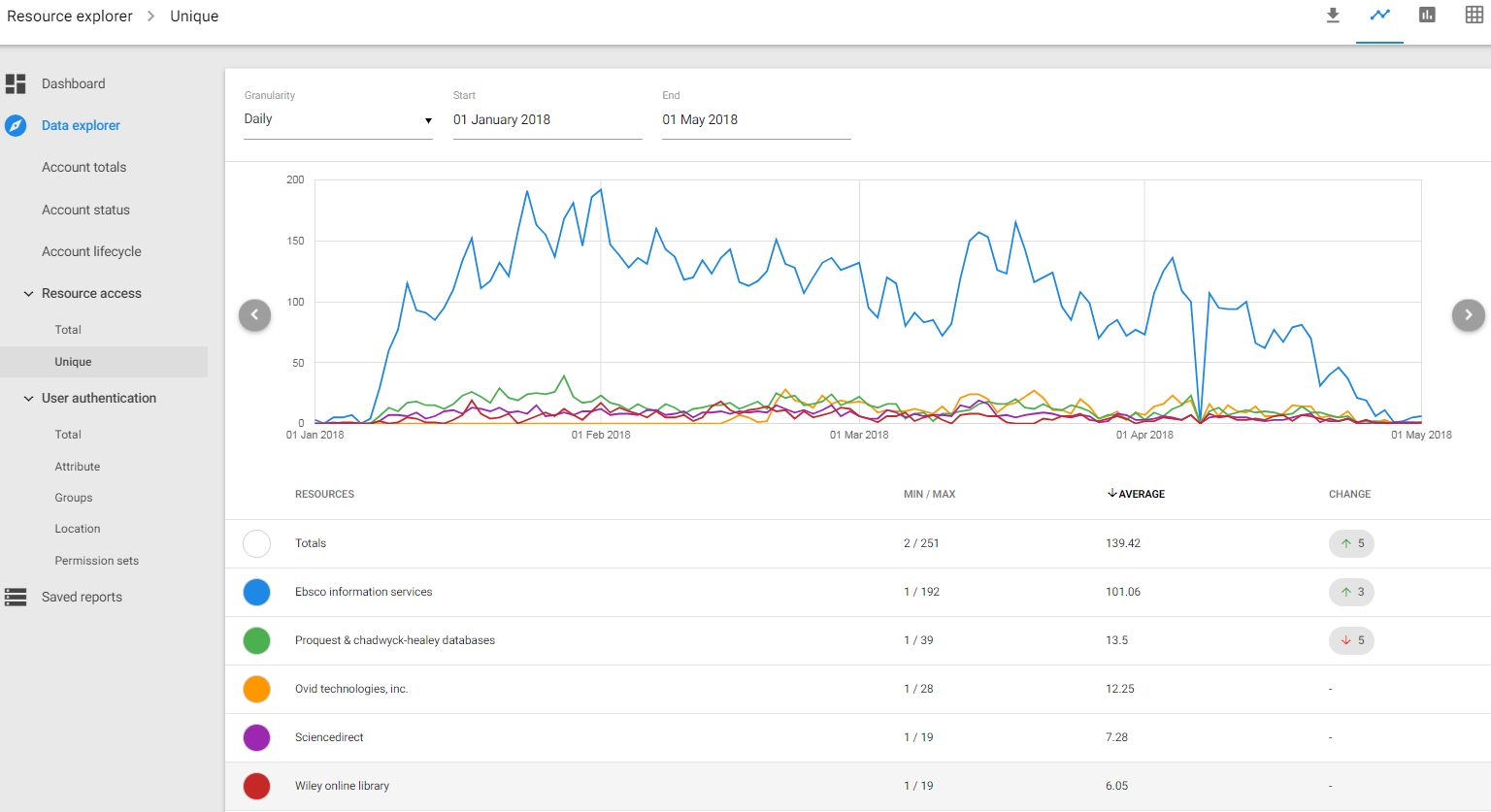 Authentication by Location
Save Custom Reports
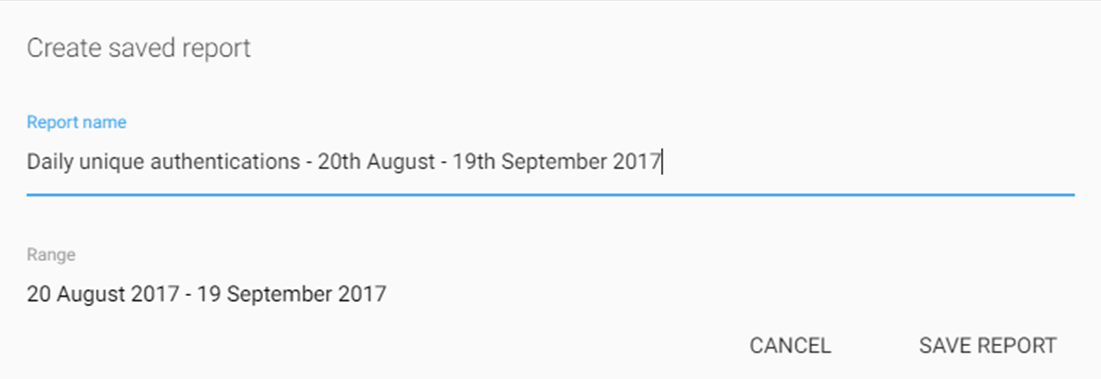 SAVE REPORT
Mark Favorites
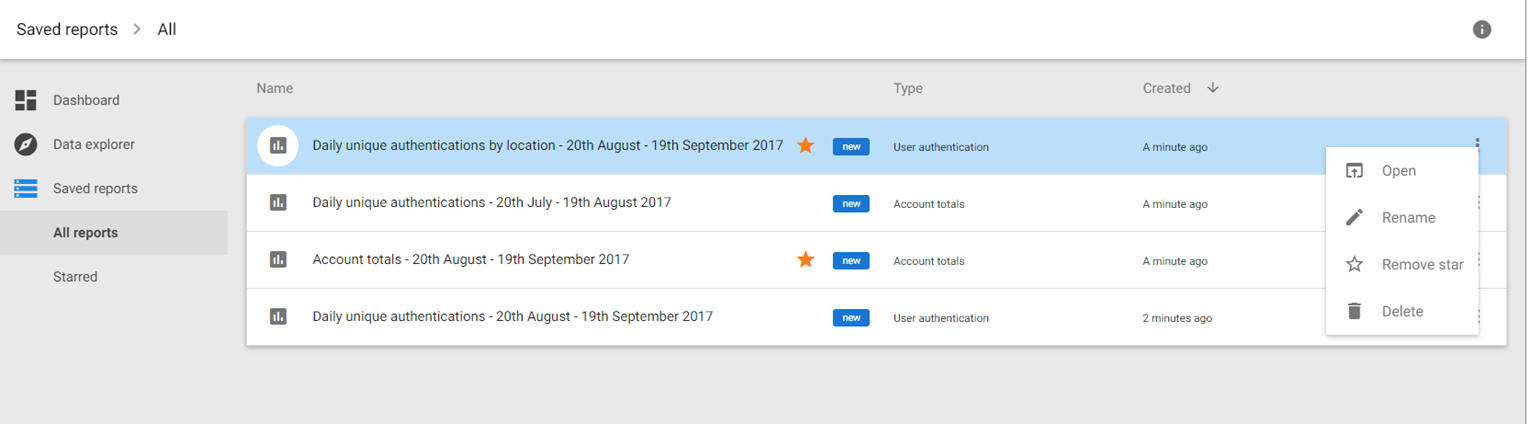 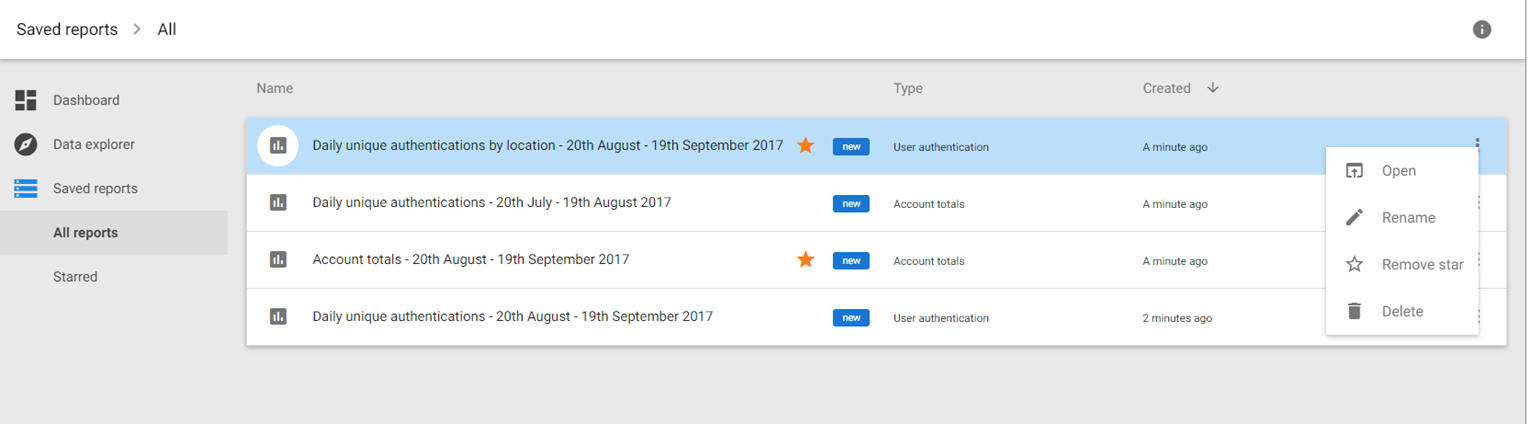 [Speaker Notes: Once you’ve created a new custom report then you’re able to save that and mark as a favourites for easy access next time
Of course we still have the functionality to schedule any of these so the system automatically generates the report and emails you on a monthly basis]
EBSCO & OpenAthens - A united partnership
EBSCO sells & supports OpenAthens across the globe
Working together since 2007
Customers across 200+ countries